PERIOD 55-UNIT 7-POLLUTION
GETTING STARTED
OBJECTIVES

Students learn vocabulary about pollution.
You can learn listen and read skills
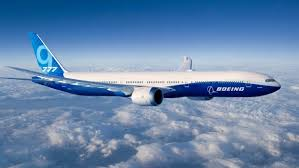 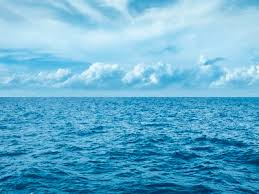 Warm up
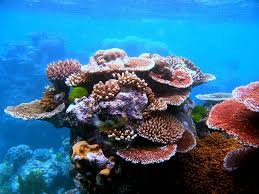 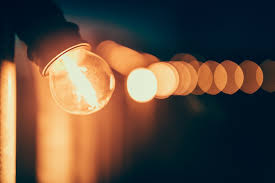 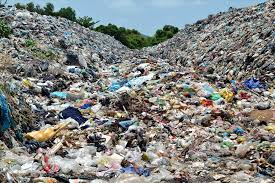 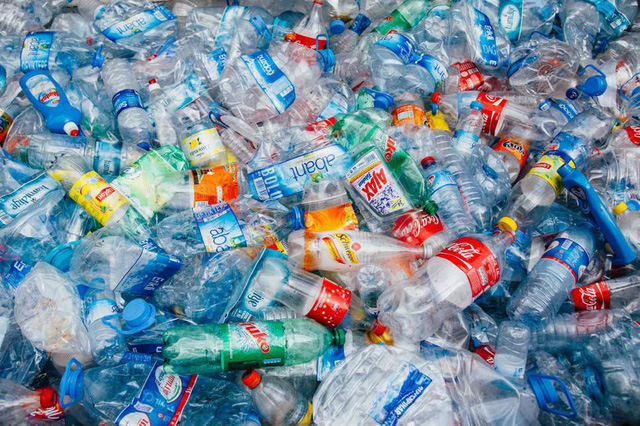 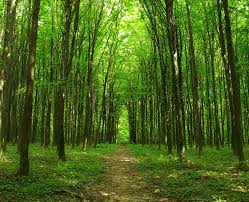 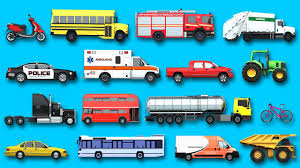 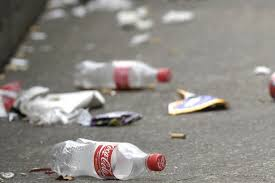 Crossword puzzle
1
1
2
2
3
3
4
4
5
5
6
6
7
7
8
8
9
9
What are they?
What can you see in the picture?
waste material or things that are no longer wanted orneeded
A KIND OF MATERIAL
a very large area of sea
the brightness that comes from the sun, fire
small pieces of rubbish that have been leftlying on the ground in public places
What is it? a substance like rock, formed in the sea
What is  it?
* WARM UP: BRAINSTORMING
Air pollution
Water pollution
POLLUTION
Soil pollution
Light pollution
Noise pollution
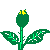 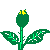 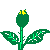 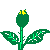 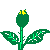 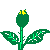 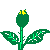 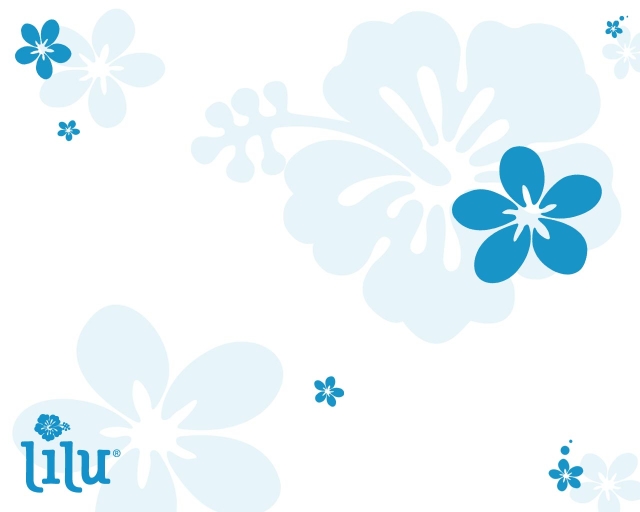 1. VOCABULARY
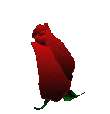 GETTING STARTED
- pollution (n)
sự ô nhiễm
chất độc
poison (n)
chết
- die (v)
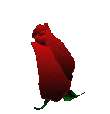  die – dead – death
- aquatic (adj)
dưới nước
thải
- dump (v)
- bless you !
cầu chúa phù hộ cho bạn
- to come up with
nghĩ ra
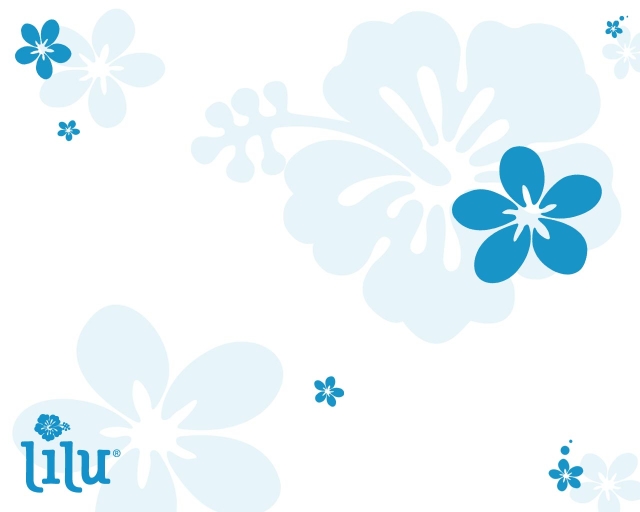 2. CHECKING VOCABULARY
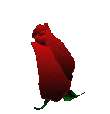 GETTING STARTED
sự ô nhiễm
- pollution (n)
chất độc
poison (n)
chết
- die (v)
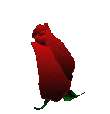  die – dead - dead
- aquatic (adj)
dưới nước
thải
- dump (v)
- bless you !
cầu chúa phù hộ cho bạn
- to come up with
nghĩ ra
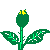 M = Mi
N= NICK
LISTEN AND READ
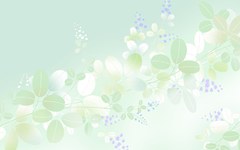 1. Listen and read. A project on pollution
Nick: Your home village is so beautiful. There are so many trees, flowers and birds.
Mi: Yes, that’s why I like coming back here on holiday.
Nick: Mi, what’s that factory? It looks new.
Mi: I don’t know. There wasn’t a factory here last year.
Nick: Mi, look at the lake! Its water is almost black.
Mi: Let’s go closer. ... I can’t believe my eyes. The fish are dead!
Nick: I think the waste from the factory has polluted the lake. The fish have died because of the polluted water.
Mi: That’s right. If the factory continues dumping poison into the lake, all the fish and other aquatic animals will die.
Nick: Ahchoo!
Mi: Bless you! What’s the matter?
Nick: Thanks. Ahchoo! I think there’s air pollution here as well. If the air wasn’t dirty, I wouldn’t sneeze so much. Ahchoo!
Mi: I’ve come up with an idea about our environmental project! How about giving a presentation about water and air pollution?
Nick: That’s a good idea. Let’s take some pictures of the factory and the lake to illustrate our presentation. Ahchoo!
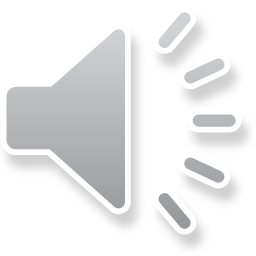 1.Who can you see in the picture?
 Mi and Nick
2. Where do you think they are?
 They are in Mi’ s home village.
3. What can you see in the picture ?
 smoke from the factory, waste, poison from the factory, water is black, the fish are dead.
4. What do you think the people in the picture are talking about?
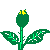 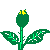 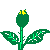  They are talking about their environmental project.
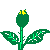 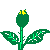 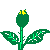 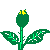 II. LISTEN AND READ
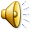 1a.  Find a word / phrase that means :
dead
1. no longer alive
L10
aquatic
L16
2. growing or living in, on, or near water
dump
L10
3. throwing away something you do not want, especially in a place with is not allowed
poison
L15
4. A substance that can make people or animals ill or kill them if they eat or drink it
5. Made unclear or unsafe to use
polluted
L13
6. To think of an idea, or a plan
to come up with
L22
b. Answer the questions.
1. Where are Nick and Mi ?
 They are in Mi’s home village.
2. What does the water in the lake look like ?
 Almost black
3. Why is Mi surprised when they get closer to the lake?
 Because she sees the fish dead.
4. What is the factory dumping into the lake?
 poison.
5. Why is Nick sneezing so much ?
 Because the air is not clean.
c. Tick ()true (T) , false (F), or no information (NI)
1. The water in the lake has been polluted by a ship.
2. Water pollution in the lake has made the fish die.
3. Aquatic plants may also die because of the polluted water.
4. Nick wouldn’t sneeze so much if the air was clean.
5.Nick and Mi will give a talk about water and air pollution.





2. There are different types of pollution. Write each type
 under a picture:
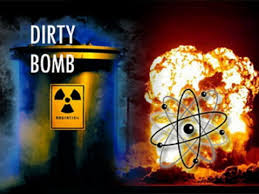 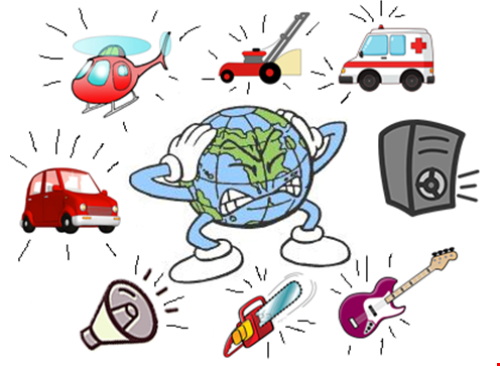 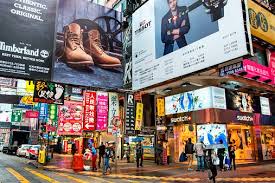 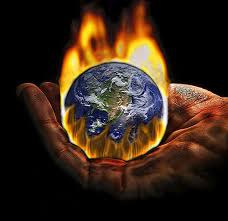 c. visual
pollution
d. thermal
pollution
b. noise
pollution
a. radioactive
pollution
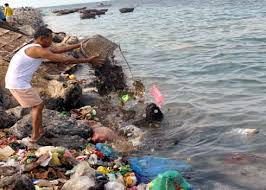 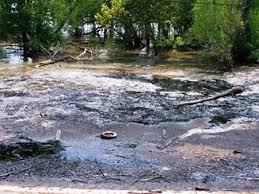 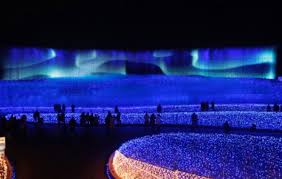 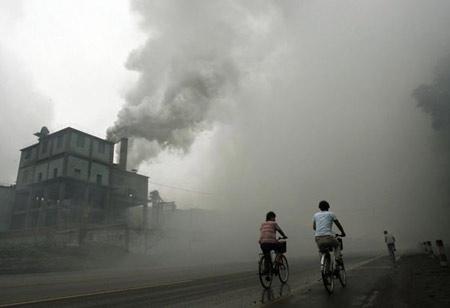 e. water
pollution
g. light
pollution
h. air
pollution
f. land/ soil
pollution
3. Complete the sentences with the types of pollution.
thermal  pollution
When ……………............. happens, the water temperature in streams, rivers, lakes, or oceans changes.
2. ……………………. occurs when the atmosphere contains gases, dust, or fumes in harmful amounts.
3. When radiation goes into the land, air or water, it is called ………………………
4. Too much use of electric lights in cities may cause …………..
5. ………………….. is the contamination of lakes, rivers, oceans, or groundwater, usually by human activities.
6. ………………………… happens when human activities destroy the Earth’s surface.
7. …………..…… occurs because there are too many loud sounds in the environment.
8. The sight of too many telephone poles, advertising billboards, overhead power lines, or shop signs may case ……………………
Air  pollution
radioactive  pollution
light   pollution
Water   pollution
Land / Soil   pollution
Noise pollution
visual  pollution
4. Work in groups. Which types of pollution in 3 does your neighbourhood face? Rank them in order of seriousness. Give reasons for your group’s order.
 It’s air pollution, noise pollution and visual pollution.
 Air pollution does harm to your health. Noise pollution can make you stressed. Visual pollution is not good for sight around.
WRAP UP

Students learn vocabulary about pollution. They can read them well.
You can learn listen and read skills and they can do exercises with them.
HOMEWORK

Revise the new words, exercises  in the work notebook.
Prepare the new lesson : A closer look 1